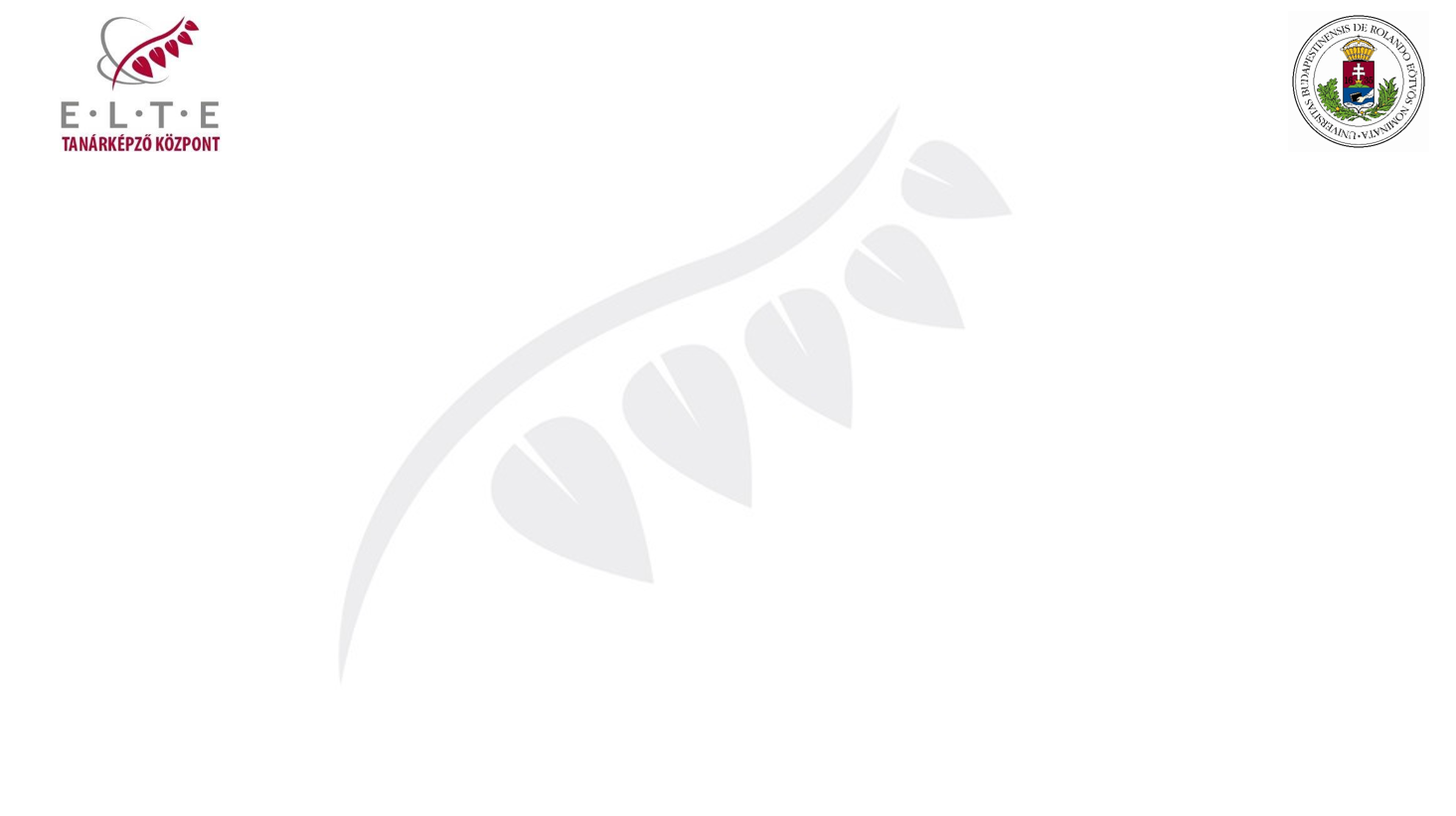 Erasmus+ lehetőségek szakmai gyakorlatok esetén
2022 
ELTE TKK
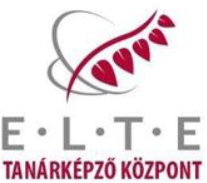 Bevezető információk
Összesen 24 hónap lehet Erasmus+ ösztöndíjjal külföldi részképzésen és/vagy szakmai gyakorlaton.
Erasmus+ részképzés program: központilag megadott időszakban pályázható (minimum 3 hónapra, maximum 12 hónapra).
Erasmus+ szakmai gyakorlat program: folyamatosan pályázható (minimum 2 hónapra, maximum 12 hónapra). Ajánlott minél korábban pályázni és tájékoztatni a TKK-t.
Van diplomaszerzést követő Erasmus+ szakmai gyakorlat is!
Amennyiben Campus Mundi ösztöndíj után érdeklődik, kérjük látogasson el az ELTE Campus Mundi oldalára.
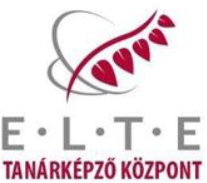 A gyakorlatok – eljárás, elfogadás
A pályázati felhívás ideje alatt a hallgató pályázik a Neptunban, azon kívül közvetlenül az intézeti/tanszéki vagy kari nemzetközi koordinátoroknál.
Ezzel egyidejűleg, a mindenkor érvényes határidőket betartva, a hallgatónak jelentkeznie szükséges a gyakorlatra a Neptunban. A kérvényben jelezheti, hogy tervezi az érintett gyakorlat Erasmus+ programban való teljesítését.
A hallgató önállóan keres szakmai gyakorlati helyet (nem szükséges egyetemi partnerkapcsolat). Az Európai Unió intézményeinek és szerveinek kivételével bármely Erasmus+ programországban található  szervezethez vagy intézményhez lehet pályázni.
A külföldi gyakorlat elfogadásáról a PPT által elfogadott eljárásrend alapján a TKK a szakmódszertanos oktatók, szakfelelős bevonásával dönt.
A gyakorlat megkezdéséhez az előírt tanulmányi előfeltételek teljesítése kritérium.
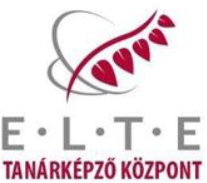 Szakmai gyakorlati hely
Egyénileg szervezett szaktárgyi tanítási gyakorlat egy vagy két tanári szakon az Erasmus+ részképzés vagy az Erasmus+ szakmai gyakorlat programban. 
Az összefüggő egyéni iskolai gyakorlat az Erasmus+ szakmai gyakorlat programban
A tantervében meghatározott kötelező szakmai gyakorlat teljesítése esetén:
Tájékozódjon a tantervben meghatározott szakmai gyakorlat követelményeiről (a gyakorlat időtartamáról, heti óraszámáról és az elvégzendő feladatokról, a munkavégzés típusáról).
Kapcsolatfelvétel során jelezze, hogy Erasmus szakmai gyakorlati ösztöndíjra fog pályázni, ezért havi ösztöndíjban fog részesülni.
Kérjen a fogadási szándékról írásos visszajelzést (fogadólevél, ímél) a szervezettől.
Amennyiben elnyerni az ösztöndíjat, egy háromoldalú (hallgató, fogadóhely, ELTE) megállapodás keretein belül kerülnek lefektetésre a szakmai gyakorlat részletei.
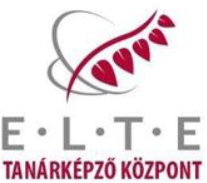 A szaktárgyi tanítási gyakorlat külföldön
A szakmai előfeltételek teljesülése esetén mindkét szakon van lehetőség a szaktárgyi tanítási gyakorlatot az Erasmus+ program keretében teljesíteni. 
Egy tanári szak szaktárgyi tanítási gyakorlatának az elfogadása egy félév alatt
Két tanári szak szaktárgyi tanítási gyakorlatának elfogadása egy félév alatt
Két tanári szak szaktárgyi tanítási gyakorlatának elfogadása két félév alatt
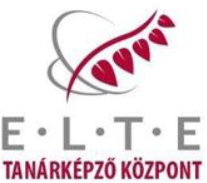 Az összefüggő egyéni iskolai gyakorlat külföldön
Minden esetben a szakmai feltételek teljesülésével és igazolásával, maximum 1 félév beszámításával.
Egy tanári szakot érintő egy félév és egyéb iskolai tevékenység beszámítása a gyakorlatba, a másik félévben a másik szak tanítása és egyéb iskolai tevékenységek történnek magyarországi intézményben.
Két tanári szakot érintő egy félév és egyéb iskolai tevékenység beszámítása a gyakorlatba, a másik félévben két szak tanítása és egyéb iskolai tevékenységek történnek magyarországi intézményben.
Egy adott féléven belül egy szak tanítása és egyéb iskolai tevékenységek min. 2 hónap alatt, a többi hónapban a gyakorlat magyarországi intézményben történik.
Egy adott féléven belül két szak tanítása és egyéb iskolai tevékenységek min. 2 hónap alatt, a többi hónapban a gyakorlat magyarországi intézményben történik.
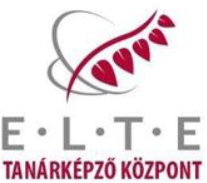 A gyakorlatkísérő szemináriumok lehetőségei
A külföldön végzett gyakorlatot támogató konzultáció/szeminárium külföldi felsőoktatási intézményben vagy a gyakorlóhelyen.
Az ELTE-n online konzultáció keretében végzett kurzus.
Kivételes tanulmányi renddel a gyakorlaton nem tanított szakhoz kapcsolódó gyakorlatkísérő szeminárium társfelvételi kötelezettségének a megszüntetése, másik félévben való elvégzése.
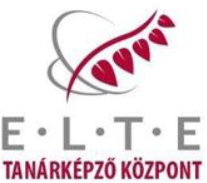 Diplomaszerzés után megvalósuló szakmai gyakorlat
A szakmai gyakorlat megvalósításának a diplomaszerzés/abszolválás után kell kezdődnie, és legkésőbb a diploma megszerzésétől/abszolválás időpontjától számított 1 éven (360 nap) belül be kell zárulnia.
Kifejezetten ajánljuk azoknak, akiknek a tanulmányok során nehezen megvalósítható lenne a külföldi szakmai gyakorlat.
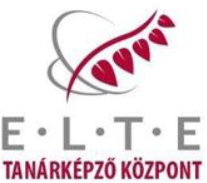 További információ
ELTE TKK HALLGATÓI MOBILITÁS
https://tkk.elte.hu/hallgatoi-mobilitas/ 

international@tkk.elte.hu 

ERASMUS+ SZAKMAI GYAKORLAT (KÜLFÖLDI MUNKATAPASZTALAT ELTE-S HALLGATÓKNAK)
https://www.elte.hu/erasmus/szakmai-gyakorlat